Biblical
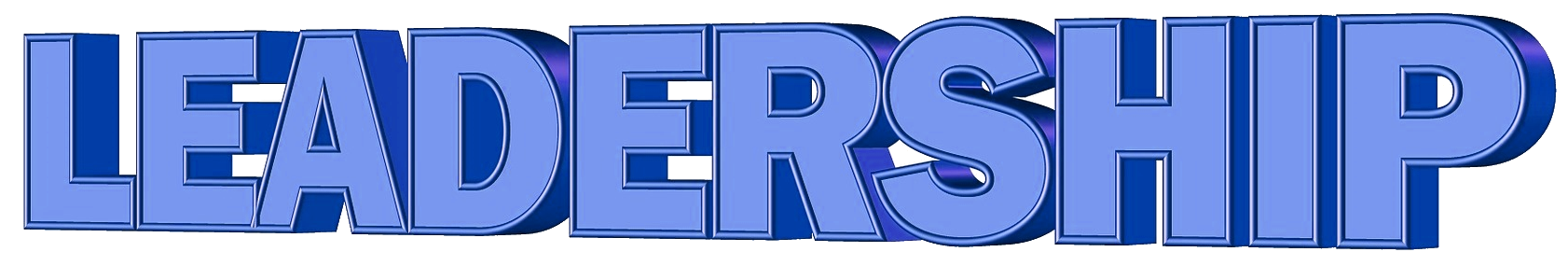 Illustrated by Nehemiah, Governor of Judea
Lesson 3
[Speaker Notes: Biblical Leadership
(Illustrated by Nehemiah, Governor of Judea)

Introduction:
To quickly recap our first lesson in this series
We note that effective leadership, whether it is in the home, the church, or in other roles in our lives, is leadership that is based upon scriptural principles.
Biblical leadership is leadership that is defined by God Himself.
To establish this, we use Nehemiah, the governor of Judah at the rebuilding of the city of Jerusalem by a remnant who remained in the area following the defeat and subsequent captivity of the people in Babylon.
The attributes we have covered so far (and are available for review on our website)
Service to God and to Followers
Trust and Obedience toward God
Prayer
Love, Patience and Self-sacrifice
Teaching and Instruction
Good Example
Initiative, Planning and Wisdom
With this in mind, we want to address our final four characteristics of Biblical Leadership

Material in sermon adapted from class material:  Principles of Good Leadership, by David Pratte
Lesson 1
1. Service to God and to Followers
2. Trust and Obedience toward God
3. Prayer
Lesson 2
4. Love, Patience & Self-Sacrifice
5. Teaching & Instruction
6. Good Example
7. Initiative, Planning, Organization & Wisdom
Lesson 3
8. Motivation
9. Courage and Strength
10. Justice and Fairness
11. Humility]
Motivation
Nehemiah 2:15-20; 4:10-15

Good Leaders Supply Reasons for Motivation
2 Peter 1:5-9
Motivation Can IncludeRewards & Punishment
Galatians 6:9; Proverbs 29:15; Ephesians 6:4
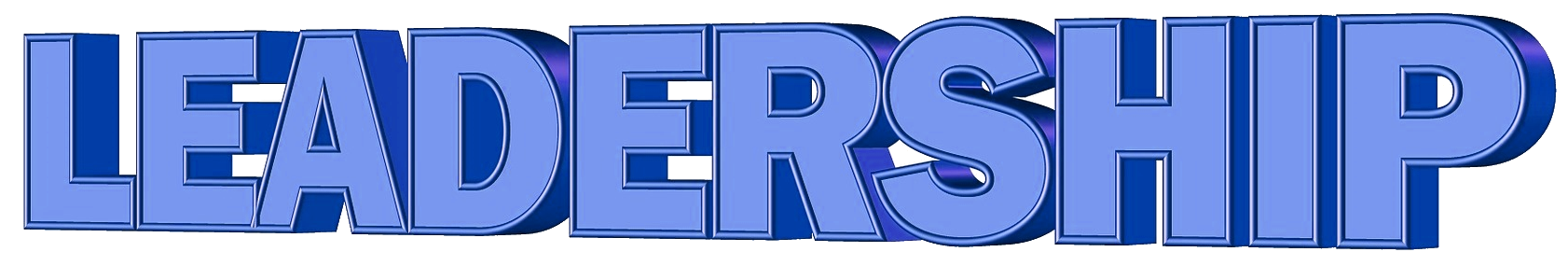 Biblical
[Speaker Notes: Biblical Leadership Attribute:  Motivation (Specifically, an ability to motivate others)
Nehemiah motivated the people to see the need to rebuild the wall of Jerusalem
He investigated the job (so that he knew the difficulty and importance)
He then explained the need (together with advantages to doing the job, and disadvantages of failing to accomplish the task)
(Nehemiah 2:15-20), “So I went up in the night by the valley, and viewed the wall; then I turned back and entered by the Valley Gate, and so returned. 16 And the officials did not know where I had gone or what I had done; I had not yet told the Jews, the priests, the nobles, the officials, or the others who did the work. 17 Then I said to them, “You see the distress that we are in, how Jerusalem lies waste, and its gates are burned with fire. Come and let us build the wall of Jerusalem, that we may no longer be a reproach.” 18 And I told them of the hand of my God which had been good upon me, and also of the king's words that he had spoken to me. So they said, “Let us rise up and build.” Then they set their hands to this good work.”
When the work got hard, he reminded them of the need, and the benefit of doing the job, and doing it well.
(Nehemiah 4:10-15), “Then Judah said, “The strength of the laborers is failing, and there is so much rubbish that we are not able to build the wall.” 11 And our adversaries said, “They will neither know nor see anything, till we come into their midst and kill them and cause the work to cease.” 12 So it was, when the Jews who dwelt near them came, that they told us ten times, “From whatever place you turn, they will be upon us.” 13 Therefore I positioned men behind the lower parts of the wall, at the openings; and I set the people according to their families, with their swords, their spears, and their bows. 14 And I looked, and arose and said to the nobles, to the leaders, and to the rest of the people, “Do not be afraid of them. Remember the Lord, great and awesome, and fight for your brethren, your sons, your daughters, your wives, and your houses.”
Good leaders motivate people by showing the reasons WHY they need to work
Two good reasons (as seen in this text) is for God and family!
Good leaders supply reasons as a part of their effort to motivate
When a leader says, “Because I said so”, it is seldom effective.
Note: Not talking about a person’s responsibility – only effective leadership
An example is Peter’s exhortation in 2 Peter 1:5-9
Add to faith, virtue, knowledge, self-control, perseverance, godliness, brotherly kindness, love
Why?
(5:8) [BENEFIT], “For if these things are yours and abound, you will be neither barren nor unfruitful in the knowledge of our Lord Jesus Christ.”
(5:9) [DRAWBACK OF FAILING], “For he who lacks these things is shortsighted, even to blindness, and has forgotten that he was cleansed from his old sins.”
Motivation can (in fact should) include rewards and punishment  (Parenting, for example)
God is our example in rewarding righteous behavior
(Galatians 6:9), “And let us not grow weary while doing good, for in due season we shall reap if we do not lose heart.”
It is interesting in our day and time that emphasizes positive reinforcement that much more is said about discipline in scripture for children
(Proverbs 29:15), “The rod and rebuke give wisdom, but a child left to himself brings shame to his mother.”
(Ephesians 6:4), “And you, fathers, do not provoke your children to wrath, but bring them up in the training and admonition of the Lord.”
Consider that the positive or negative reinforcement is dependent upon the action of the one being disciplined (not the leader).
(1 Corinthians 4:21), “What do you want? Shall I come to you with a rod, or in love and a spirit of gentleness?”
Good leaders will motivate, leading to less need for punishment
However, ultimately, punishment for disobedience is deserved!
(Romans 13:3-4), “For rulers are not a terror to good works, but to evil. Do you want to be unafraid of the authority? Do what is good, and you will have praise from the same. 4 For he is God's minister to you for good. But if you do evil, be afraid; for he does not bear the sword in vain; for he is God's minister, an avenger to execute wrath on him who practices evil.”
Note: This passage is one that many of our civil leaders do not understand.  (Refusal to prosecute theft and vandalism)
(Ecclesiastes 8:11), “Because the sentence against an evil work is not executed speedily, therefore the heart of the sons of men is fully set in them to do evil.”]
Courage & Strength
Nehemiah 6:10-14; 13:30-31

Church Leaders and Discipline of the Unruly
Titus 3:10-11; 1 Corinthians 5:6-7
The Source of Courage and Strength
Joshua 1:6-9
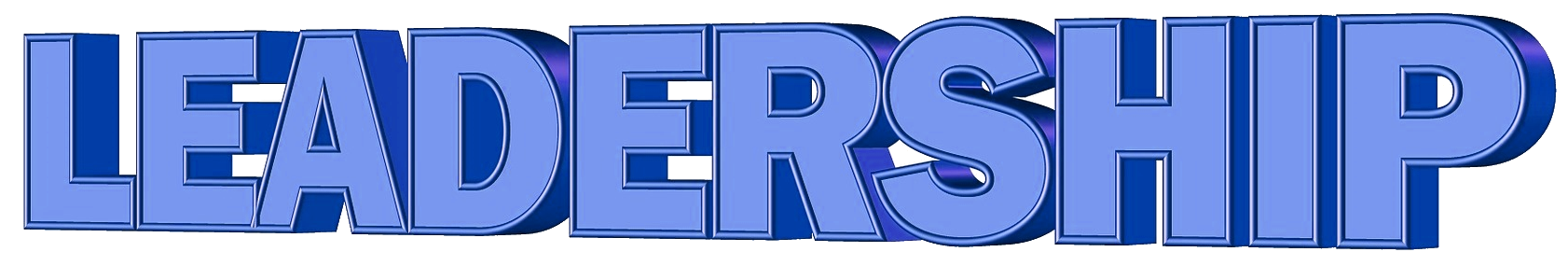 Biblical
[Speaker Notes: Biblical Leadership Attribute:  Courage and Strength
Nehemiah needed courage to deal with opposition (both within and without)
After threats against Nehemiah were unsuccessful, Nehemiah’s enemies threatened his life, hoping to cause him to sin.
(Nehemiah 6:10-14), “Afterward I came to the house of Shemaiah the son of Delaiah, the son of Mehetabel, who was a secret informer; and he said, “Let us meet together in the house of God, within the temple, and let us close the doors of the temple, for they are coming to kill you; indeed, at night they will come to kill you.” 11 And I said, “Should such a man as I flee? And who is there such as I who would go into the temple to save his life? I will not go in!” 12 Then I perceived that God had not sent him at all, but that he pronounced this prophecy against me because Tobiah and Sanballat had hired him. 13 For this reason he was hired, that I should be afraid and act that way and sin, so that they might have cause for an evil report, that they might reproach me. 14 My God, remember Tobiah and Sanballat, according to these their works, and the prophetess Noadiah and the rest of the prophets who would have made me afraid.”
Even some of his own people opposed him.  (An evil priest had prepared a large room for a Gentile in the courts of God’s house; The Levites had been neglected by the rulers in his absence; some of the people were working and buying and selling on the Sabbath; Jews were intermarrying with the women of Ashdod, Moab and Ammon).  Nehemiah took a stand against all of this.
(Nehemiah 13:30-31), “Thus I cleansed them of everything pagan. I also assigned duties to the priests and the Levites, each to his service, 31 and to bringing the wood offering and the firstfruits at appointed times. Remember me, O my God, for good!”
Leaders in the church need the courage and strength to discipline the unruly
(This is an extremely difficult thing to do.  Especially when some will object to it).
(Titus 3:10-11), “Reject a divisive man after the first and second admonition, 11 knowing that such a person is warped and sinning, being self-condemned.”
Two of the most divisive times in the history of our congregation came when it became necessary to discipline sinning members.  In those times, brethren divided and some left because they were unwilling to do what God required.
(1 Corinthians 5:6-7), “Do you not know that a little leaven leavens the whole lump? 7 Therefore purge out the old leaven, that you may be a new lump, since you truly are unleavened.”
The Source of Courage and Strength
(Joshua 1:6-9), [Lord’s admonition to Joshua as new leader following Moses’ death], “Be strong and of good courage, for to this people you shall divide as an inheritance the land which I swore to their fathers to give them. 7 Only be strong and very courageous, that you may observe to do according to all the law which Moses My servant commanded you; do not turn from it to the right hand or to the left, that you may prosper wherever you go. 8 This Book of the Law shall not depart from your mouth, but you shall meditate in it day and night, that you may observe to do according to all that is written in it. For then you will make your way prosperous, and then you will have good success. 9 Have I not commanded you? Be strong and of good courage; do not be afraid, nor be dismayed, for the Lord your God is with you wherever you go.”
Meditation on God’s word (8)
Obedience to God’s word, without deviation (7)
Trust God to be with you, and to give you success (8,9)]
Justice & Fairness
Nehemiah 5:7-8; 11-12

How Can Leaders Fail to Be Just and Fair?
1 Samuel 12:3-5
Leaders Today Need the Same Sensibilities
Genesis 25:27-28;
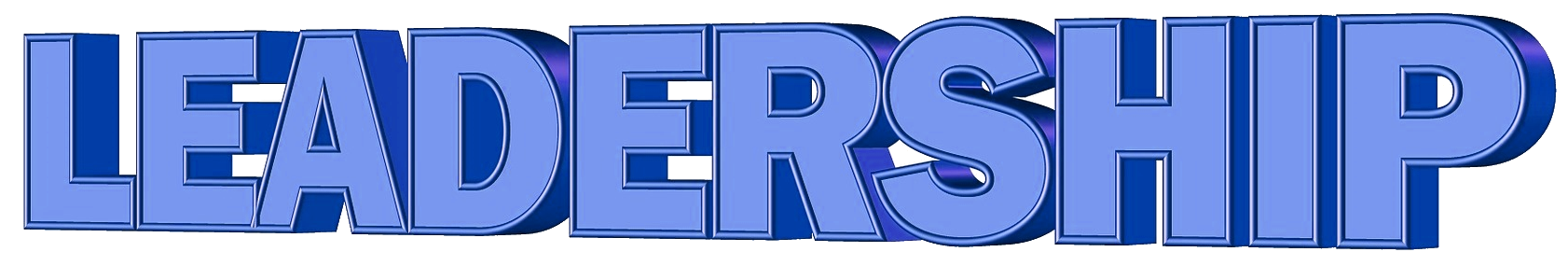 Biblical
[Speaker Notes: Biblical Leadership Attribute:  Justice and Fairness
Nehemiah did not allow corruption, taking care of the poor and neglected among the Jews
(Nehemiah 5:7-8), “After serious thought, I rebuked the nobles and rulers, and said to them, “Each of you is exacting usury from his brother.” So I called a great assembly against them. 8 And I said to them, “According to our ability we have redeemed our Jewish brethren who were sold to the nations. Now indeed, will you even sell your brethren? Or should they be sold to us?” Then they were silenced and found nothing to say.”
(Nehemiah 5:11-12), “Restore now to them, even this day, their lands, their vineyards, their olive groves, and their houses, also a hundredth of the money and the grain, the new wine and the oil, that you have charged them.”12 So they said, “We will restore it, and will require nothing from them; we will do as you say.” Then I called the priests, and required an oath from them that they would do according to this promise.”
Note:  One of the most abhorrent things in God’s eyes is when leaders oppress the poor of society
Remember, leaders must have an attitude of service, not entitlement
How Can Leaders Fail to be Just and Fair?
(1 Samuel 12:3-5) [Samuel was a just leader.  At the end of his rule over Israel, he challenged the people to testify of anything he had done that was unjust], “Here I am. Witness against me before the Lord and before His anointed: Whose ox have I taken, or whose donkey have I taken, or whom have I cheated? Whom have I oppressed, or from whose hand have I received any bribe with which to blind my eyes? I will restore it to you.” 4 And they said, “You have not cheated us or oppressed us, nor have you taken anything from any man's hand.” 5 Then he said to them, “The Lord is witness against you, and His anointed is witness this day, that you have not found anything in my hand.” And they answered, “He is witness.”
He did not use his authority for personal advantage at the expense of his followers
He did not show partiality to some, at the expense of others
He did not take bribes to change the rules, or to give special treatment to a few
Leaders today need to have the same sense of Justice and Fairness
Parents make a mistake if they value and treat their children differently
Example, Isaac and Rachel
(Genesis 25:27-28), “So the boys grew. And Esau was a skillful hunter, a man of the field; but Jacob was a mild man, dwelling in tents. 28 And Isaac loved Esau because he ate of his game, but Rebekah loved Jacob.”
One way to provoke a child (cf. Eph. 6:4) is to treat them in an unfair manner.
Leaders must be careful not to show favoritism in the church as well
(James 2:1-4), “My brethren, do not hold the faith of our Lord Jesus Christ, the Lord of glory, with partiality. 2 For if there should come into your assembly a man with gold rings, in fine apparel, and there should also come in a poor man in filthy clothes, 3 and you pay attention to the one wearing the fine clothes and say to him, “You sit here in a good place,” and say to the poor man, “You stand there,” or, “Sit here at my footstool,” 4 have you not shown partiality among yourselves, and become judges with evil thoughts?
(James 2:8-9), “If you really fulfill the royal law according to the Scripture, ‘You shall love your neighbor as yourself,” you do well; 9 but if you show partiality, you commit sin, and are convicted by the law as transgressors.’”]
Humility
Nehemiah 1:6-7; 2:18

Civil Rulers Can Please God Only with Humility
1 Samuel 15:17-19, 22-23
Elders must be Humble, not Self-Willed
Titus 1:7; Matthew 15:8-9
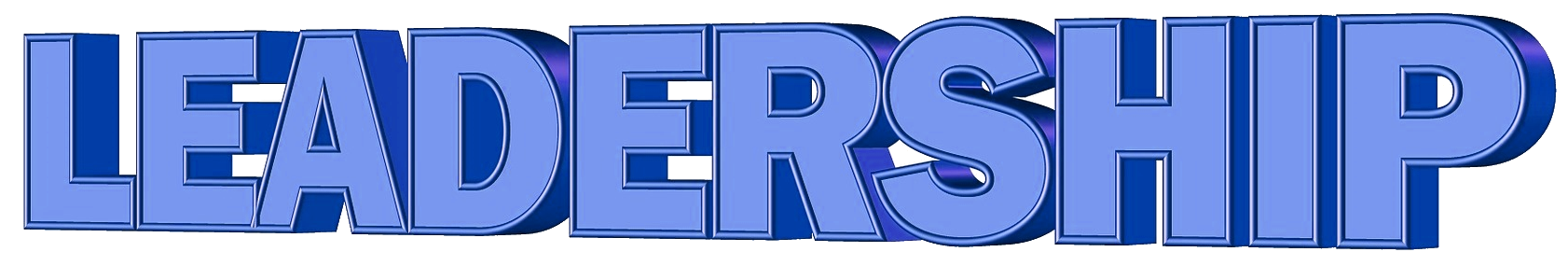 Biblical
[Speaker Notes: Biblical Leadership Attribute:  Humility (We finish with perhaps the most important personal attribute)
Nehemiah showed his humility in his confession of sin to God
He acknowledged the rightness of God’s judgment against Israel, and requested mercy and forgiveness
(Nehemiah 1:6-7), “please let Your ear be attentive and Your eyes open, that You may hear the prayer of Your servant which I pray before You now, day and night, for the children of Israel Your servants, and confess the sins of the children of Israel which we have sinned against You. Both my father's house and I have sinned. 7 We have acted very corruptly against You, and have not kept the commandments, the statutes, nor the ordinances which You commanded Your servant Moses.”
Nehemiah also showed his humility by giving glory and credit to God and others
(Nehemiah 2:18), “And I told them of the hand of my God which had been good upon me, and also of the king's words that he had spoken to me.”
Civil rulers can please God only with Humility
Saul lost his humility and his kingdom
(1 Samuel 15:17-19), “So Samuel said, “When you were little in your own eyes, were you not head of the tribes of Israel? And did not the Lord anoint you king over Israel? 18 Now the Lord sent you on a mission, and said, ‘Go, and utterly destroy the sinners, the Amalekites, and fight against them until they are consumed.’ 19 Why then did you not obey the voice of the Lord? Why did you swoop down on the spoil, and do evil in the sight of the Lord?”
(1 Samuel 15:22-23), “So Samuel said: ‘Has the Lord as great delight in burnt offerings and sacrifices, as in obeying the voice of the Lord? Behold, to obey is better than sacrifice, and to heed than the fat of rams. 23 For rebellion is as the sin of witchcraft, and stubbornness is as iniquity and idolatry. Because you have rejected the word of the Lord, He also has rejected you from being king.”
Elders must be Humble, not Self-Willed
Qualification (Titus 1:7)
A self-willed man will do as he desires, rather than what is best for the congregation as he submits to God’s will and plan
Elders do not have the right to make laws.  To lead the church to do what God has not authorized.
(Matthew 15:8-9), “These people draw near to Me with their mouth, and honor Me with their lips, but their heart is far from Me. 9 And in vain they worship Me, teaching as doctrines the commandments of men.”
All Leaders must learn to humbly submit to the will of God]
Conclusion
Recap: Biblical Leadership
Motivation
Courage & Strength
Justice & Fairness
Humility
Gideonas anExample

Judges 8:22-23
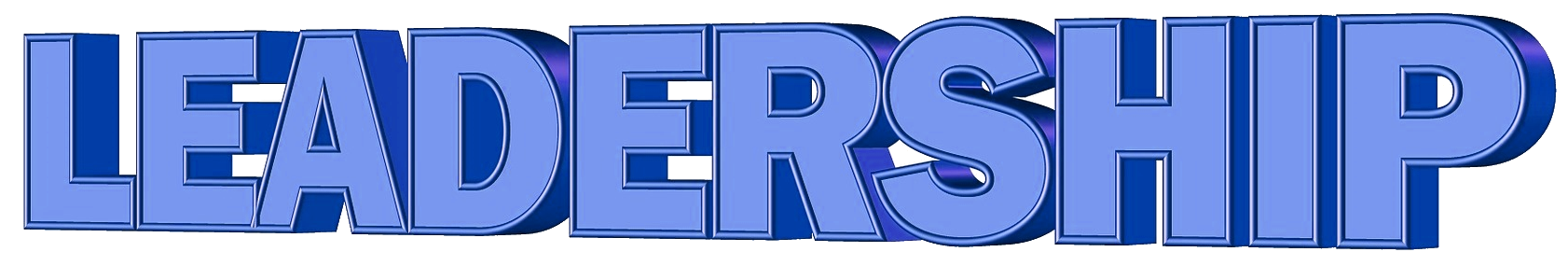 Biblical
[Speaker Notes: Conclusion
Recapping what we have covered so far as important characteristics of effective, Biblical leadership
A Biblical leader has the ability to motivate his followers
A Biblical leader has the courage and strength to stand for right when opposed by others
A Biblical leader does not show favoritism, or mistreat the weak and vulnerable
A Biblical leader is a humble servant, not an entitled despot
When standing before God in judgment, will you be counted as a faithful steward in the leadership you show?
Like Gideon?
(Judges 8:22-23), [Such a successful general, could have been a king, but knew it was not God’s will], “Then the men of Israel said to Gideon, “Rule over us, both you and your son, and your grandson also; for you have delivered us from the hand of Midian.” 23 But Gideon said to them, “I will not rule over you, nor shall my son rule over you; the Lord shall rule over you.”
Ultimately, every leader worth his salt conducts Himself with the knowledge that Jesus Christ is Lord of Lords, and King of Kings]